Program Obfuscation
and the Quest for Cryptography’s Holy Grail
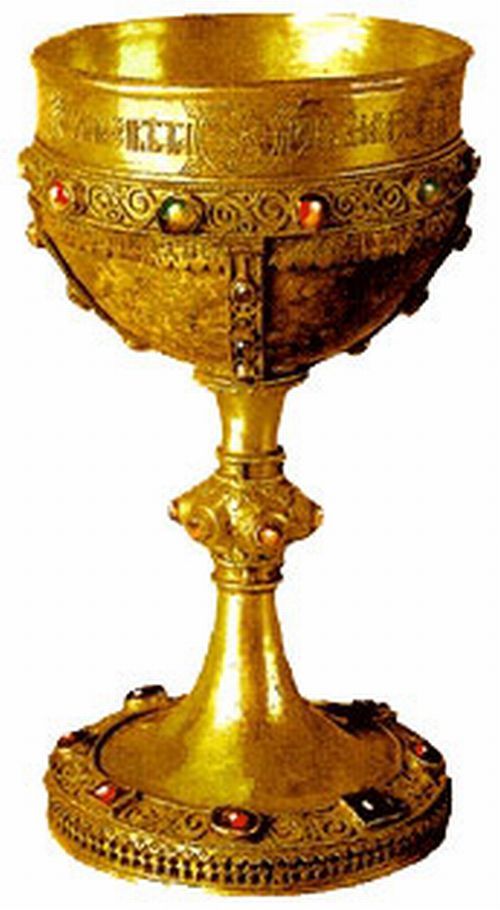 Vinod Vaikuntanathan
MIT CSAIL
[Speaker Notes: Most of us are in the business of writing clear, well documented, easy to understand programs.
This talk is about the complete opposite of that, something called program obfuscation, which it turns out solves nearly every imaginable problem in cryptography.]
Program Obfuscation n. the action of making a program unintelligible, while preserving 
     its input/output behavior.
Obfuscation n. the action of making something obscure, unclear, or unintelligible.
[Speaker Notes: Obfuscate means to render obscure, unclear, …
Program obfuscation is a way to make a program unintelligible while preserving input/output functionality.]
Program 1
Program 2
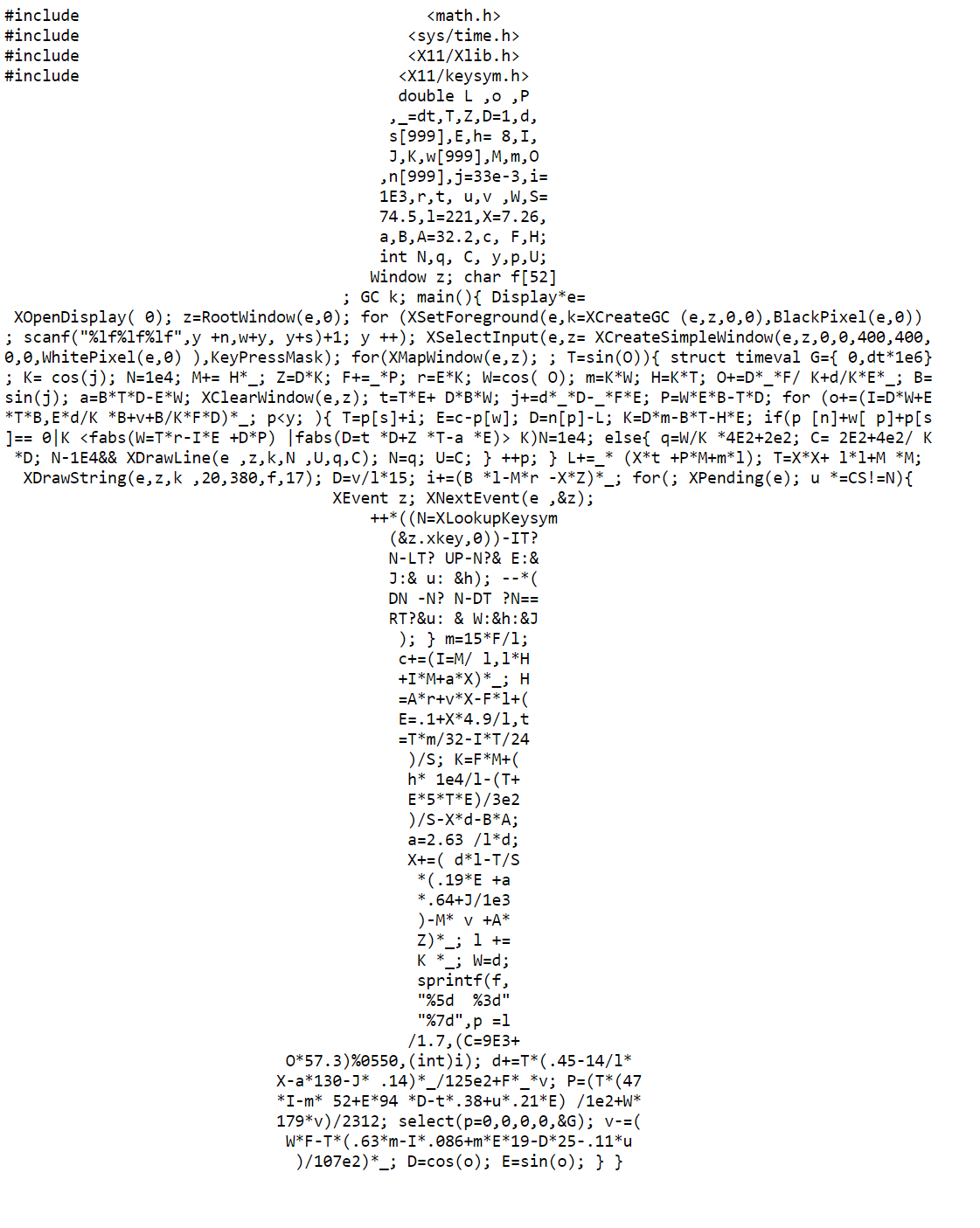 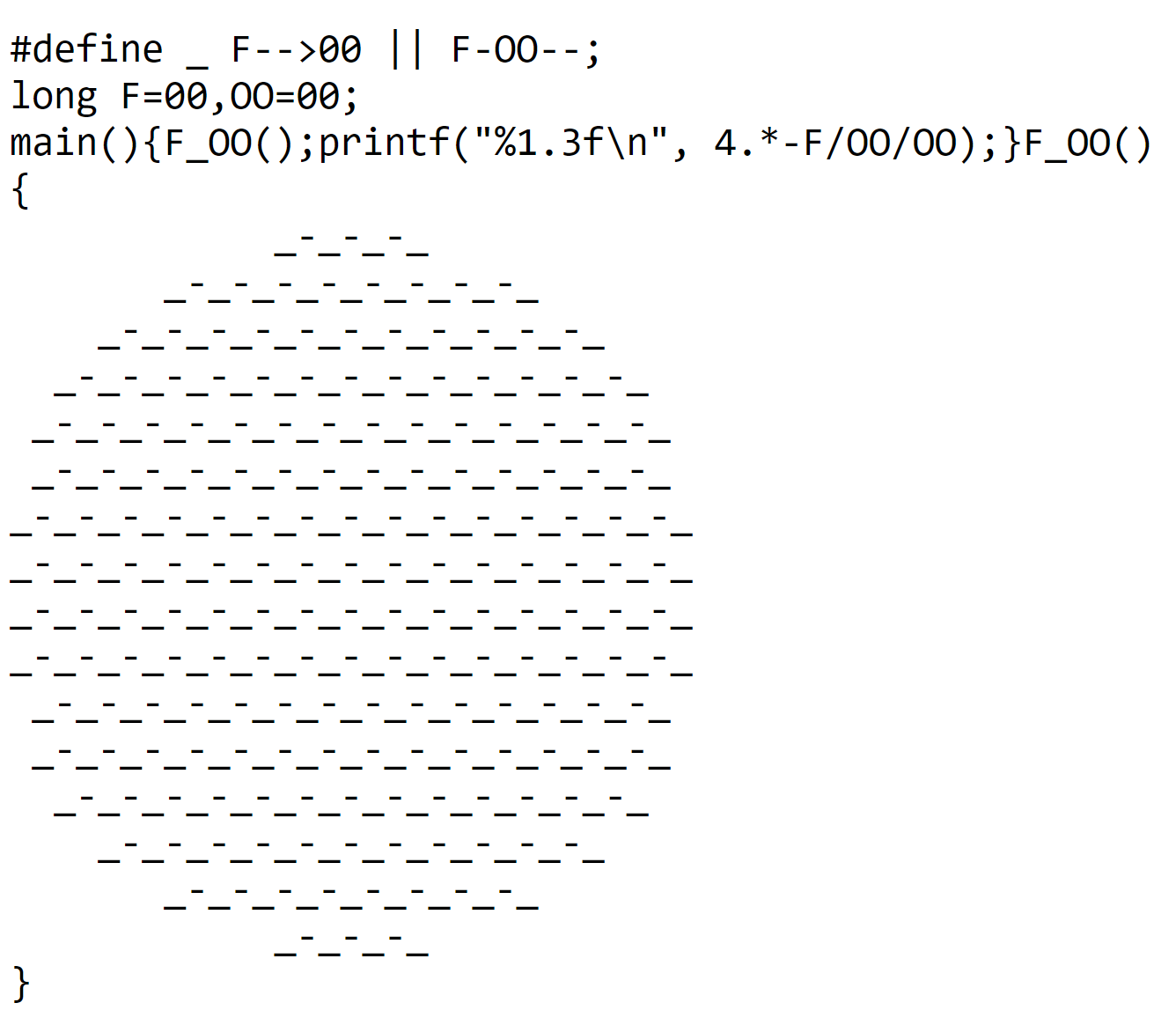 Answer: Run me!
Courtesy: IOCCC/Omer P.
[Speaker Notes: What does this code do?
Flight sim
If  you rae impatient you can run it. This is working code and it’ll reveal you the naswer to the puzzle!
So this is the kind of thing you do for fun.

This brings us to the important observation: you can always run an program no matter how obfuscated. So you have input/output access. 
The kind of programs I care about obfuscating are the ones that … have secrets in their head.]
Program Obfuscation
Cryptographic keys
Licensing Info
PROGRAMS w/ SECRETS:
Backdoors
The Algorithm Itself
Example: E-mail delegation
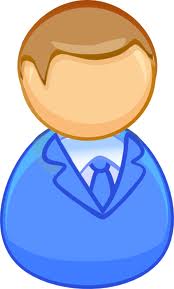 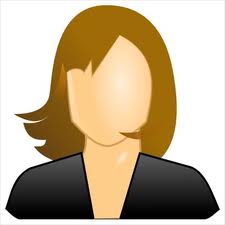 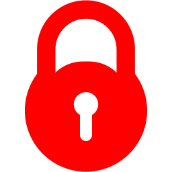 138805012AA98B7920FC103850
89012408A292E00FF001659009
01659AA1606B692650F3893EE3
9030957BE927A6789C10846DD
10AA92DEADBEEF09179578134
def DecryptEmail(EncryptedMsg):
  SecretKey = “786fe0974effa30621”
  m = Decrypt(EncryptedMsg, SecretKey)
  if m.find(“STOC”) return m
  return “Sorry, this e-mail is private”
[Speaker Notes: We will look at programs that have something to hide, programs with secrets.
For example, crypto keys.
Alice goes on vacation, wants to delegate to Bob the ability to open a subset of emails.
She could send it, make it into assembly, use one of the off the shelf,  but all these are bandaids
Licensing info, software patches/bugs, 

Lots of practical obf, but bandaids, delaying tactics.]
Program Obfuscation in Crypto
“CRYPTO-COMPLETE”:
Nearly all crypto is an easy corollary of program obfuscation.
Public Key Encryption (from Secret Key Encryption)
[Diffie-Hellman’76]
Enc(SK,●)
Enc(SK,●)
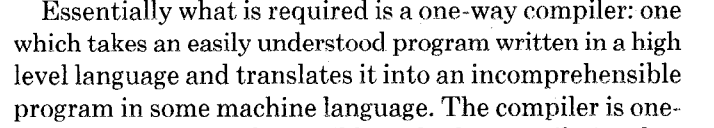 Public Encryption Algorithm =
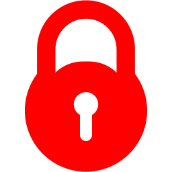 Public Encryption Algorithm?
Dec(SK,●)
Dec(SK,●)
Secret-key Encryption
Public-key Encryption
Program Obfuscation in Crypto
“CRYPTO-COMPLETE”:
Nearly all crypto is an easy corollary of program obfuscation.
Fully Homomorphic Encryption
On Input ciphertexts c1,c2 and OP:
[Rivest-Adleman-Dertouzos’78, Gentry’09, Brakerski-V’11]
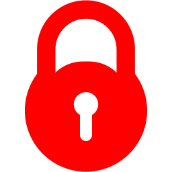 m1 = Dec(SK,c1); m2 = Dec(SK,c2);
m3 = m1 OP m2;
Return Enc(SK,m3);
“CRYPTO-COMPLETE”:
Nearly all crypto is an easy corollary of program obfuscation.
PPAD Hardness
Two-round MPC
“Pure” FHE
Time-lock Puzzles
Public-key
Encryption
One-way Functions
Succinct RE
Deniable Encryption
Functional 
Encryption
Constrained PRFs
Non-interactive
Key Exchange
Correlation-intractable fns
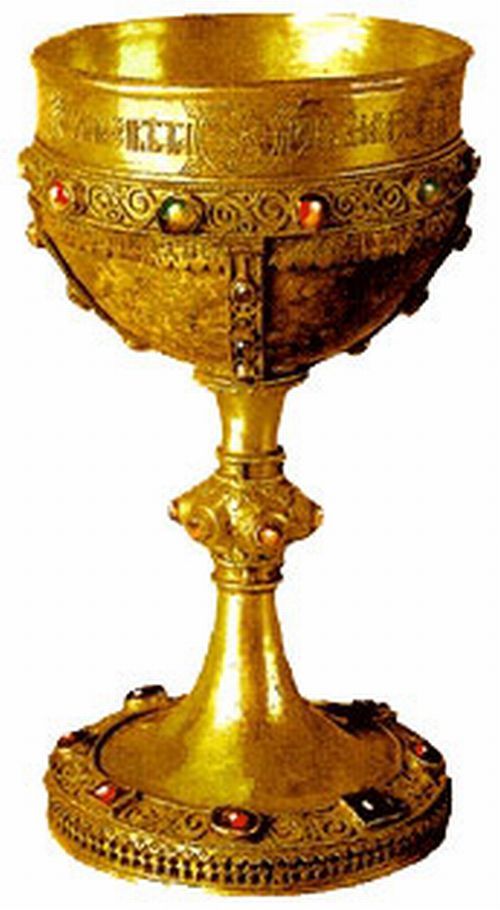 Traitor Tracing
NIWI
Software Watermarking
“Program Obfuscation”
Compact Token-basedObfuscation
[Speaker Notes: Hardness to useful hardness
IO gymnastics]
TUTORIAL OUTLINE
of IO
Part 2. APPLICATIONS
Part 1. DEFINITIONS
of program obfuscation
a. Crypto Applications
a. Virtual Black-Box OBF
b. A Complexity Application
b. Indistinguishability OBF (IO)
c. Bootstrapping Theorems
Part 3. CONSTRUCTIONS
Part 4. DE-IO-IZATION
of IO from simpler objects
Remove the need for IO in applications.
Theorem: If 3-linear maps exist and local PRGs exist, so does IO.
e.g., Traitor Tracing (on Wed)
Defining Program Obfuscation (Take 1)
Virtual Black-Box (VBB) obfuscation [Barak-Goldreich-Impagliazzo-Rudich-Sahai-Vadhan-Yang’01]
BAD NEWS: There are “unobfuscatable” programs!
[Barak-GIRSVY’01, Goldwasser-Kalai’05]
P
P
x
P(x)
≈
Learner
DeObfuscator
Unobfuscatable Programs
Proof: “Programs that eat themselves”
y
x, y
otherwise
[Speaker Notes: But what is this class? Are most programs obfuscatable?]
Unobfuscatable Programs
Proof: “Programs that eat themselves”
y
x, y
otherwise
[Speaker Notes: But what is this class? Are most programs obfuscatable?]
1. Black-box access to P is useless:
y
x, y
2. Can recover source from obfuscated code:
otherwise
[Speaker Notes: But what is this class? Are most programs obfuscatable?]
Defining Program Obfuscation (Take 2)
Virtual Black-Box (VBB) obfuscation [Barak-Goldreich-Impagliazzo-Rudich-Sahai-Vadhan-Yang’01]
BAD NEWS: There are “unobfuscatable” programs!
[BGIRSVY’01, Goldwasser-Kalai’05]
“Indistinguishability obfuscation”: Much weaker.
[BGIRSVY’01, Goldwasser-Rothblum’05]
GOOD NEWS #1: No impossibility results and even candidate constructions.
[Garg-Gentry-Halevi-Raykova-Sahai-Waters’13]
GOOD NEWS #2: IO + Basic Crypto + Hard Work = Nearly All Applications.
[Sahai-Waters’14 and many followups]
Defining Program Obfuscation (Take 2)
Indistinguishability Obfuscation (IO) for Circuits: [Barak-Goldreich-Impagliazzo-Rudich-Sahai-Vadhan-Yang’01]
An Example
Indistinguishability obfuscation
Indistinguishability Obfuscation:  Reveals the truth table, hides the implementation.
Slide Courtesy: Omer Paneth
Note: Analogy between VBB/IO and Zero Knowledge/Witness Indistinguishability.
Notions in between VBB and IO:
Virtual Grey-box, Differing-Inputs/Extractability Obf.
[Speaker Notes: Definitional analog to witness indistinguishability

Hide implementation but not the truth table. 

Equivalent to VBB but with unbounded simulator.]
IO exists if P = NP
[BGIRSVY’01]
Computationally inefficient IO exists.
Given a circuit C, output the lexicographically smallest equivalent circuit C’.
If P=NP, this strategy can be implemented efficiently.
(Even better, this is a perfect IO.)
Corollary: IO does not imply any crypto (even one-way functions).
[Speaker Notes: If obfuscator is not computationally bounded, then can solve the lex first circuit problem
If P=NP, can implement this in poly time.]
IO is a “Best Possible” Obfuscation
[Barak-Goldreich-Impagliazzo-Rudich-Sahai-Vadhan-Yang’01, Goldwasser-Rothblum’17]
IO(Pad(C))
IO(BPO(C))
Pad(C)
Best Possible Obf (ca. 2100)
(as secure as)
More Theorems on IO
If Perfect (even Statistical) IO exists, then PH collapses.
[Goldwasser-Rothblum’07]
IO is equivalent to VBB with an unbounded simulator.
“Mildly compressing” IO + “standard crypto” implies IO.
[Ananth-Jain’15, Bitansky-V.’15, Lin-Pass-Seth-Telang’16]
XIO is IO with two relaxations:
[Speaker Notes: For those of you used to the MCSP problem, XIO is a somewhat strange variant.]
“CRYPTO-COMPLETE”:
PPAD Hardness
Two-round MPC
“Pure” FHE*
Time-lock Puzzles*
Public-key
Encryption
One-way Functions
Succinct RE
Deniable Encryption
Functional 
Encryption
Constrained PRFs
Non-interactive
Key Exchange
Correlation-intractable fns
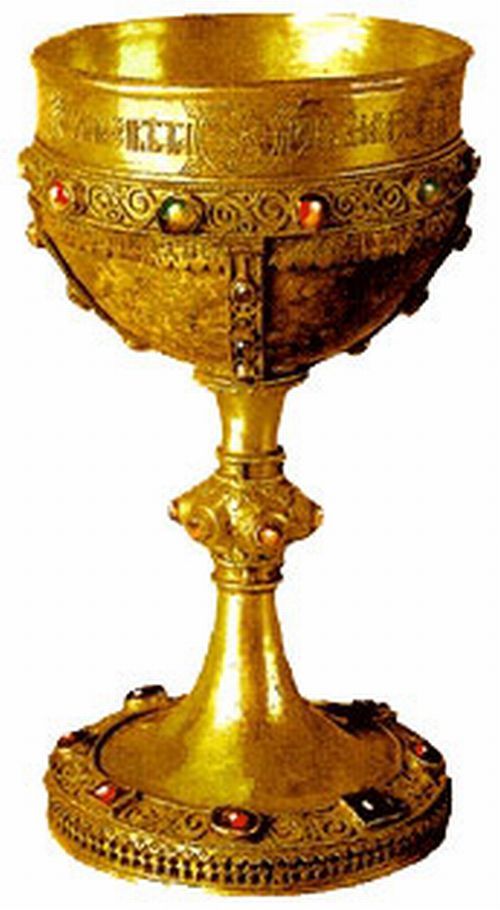 Traitor Tracing
NIWI
Software Watermarking
IO + “basic hardness”
Compact Token-basedObfuscation
[Speaker Notes: Hardness to useful hardness
IO gymnastics]
TUTORIAL OUTLINE
of IO
Part 2. APPLICATIONS
Part 1. DEFINITIONS
of program obfuscation
a. Crypto Applications
a. Virtual Black-Box OBF
b. A Complexity Application
b. Indistinguishability OBF (IO)
c. Bootstrapping Theorems
Part 3. CONSTRUCTIONS
Part 4. DE-IO-IZATION
of IO from simpler objects
Remove the need for IO in applications.
Theorem: If 3-linear maps exist, so does IO.
e.g., Traitor Tracing (on Wed)
Application 1: One-way Functions
One-way Function CONSTRUCTION:
(Z(x) = 0 for all x)
Suppose there is an inverter Inv.
[Speaker Notes: Hardness to useful hardness]
Application 2: Public-key Encryption
THEOREM [Garg-Gentry-Sahai-Waters’13, Sahai-Waters’14]If IO and OWF exist, so does public-key encryption.
Public-key Encryption CONSTRUCTION:
[Speaker Notes: Hardness to useful hardness
IO gymnastics]
[Speaker Notes: Hardness to useful hardness
IO gymnastics]
THEOREM [Garg-Gentry-Sahai-Waters’13, Sahai-Waters’14]If IO and OWF exist, so does public-key encryption.
COMMON THEME: IO “lifts” hardness into useful hardness.
[Speaker Notes: Hardness to useful hardness
IO gymnastics]
Slides Courtesy: Omer Paneth
Application 3: PPAD-Hardness
TFNP
PPAD
NASH
FP
PPAD [Papadimitriou’94]: Totality is proved via 
“a parity argument in directed graphs”
NASH is complete for PPAD [DGP’05, CD’05].
[Speaker Notes: Hardness to useful hardness
IO gymnastics]
Application 3: PPAD-Hardness
TFNP
PPAD
END-of-LINE
NASH
FP
Canonical complete problem: END-of-LINE [Pap’94]
[Speaker Notes: Hardness to useful hardness
IO gymnastics]
The END-of-LINE Problem
[Speaker Notes: Hardness to useful hardness
IO gymnastics]
The END-of-LINE Problem
Exponential size graph:
…
…
[Speaker Notes: Hardness to useful hardness
IO gymnastics]
FNP
3SAT
THEOREM [Bitansky-Paneth-Rosen’15] If IO and OWF exist, END-of-LINE is (average-case) hard.
(Previously Abbott-Kane-Valiant’05 from Super-VBB)
Crypto:
PPAD
FACTORING
?
EOL
DLOG
LWE
NASH
FP
[Speaker Notes: Hardness to useful hardness
IO gymnastics]
Constructing the Hard EOL Instance
…
…
Slide Courtesy: Omer Paneth
[Speaker Notes: Punctured]
…
…
…
…
Slide Courtesy: Omer Paneth
Need To Prove
…
…
…
…
…
…
…
…
…
…
…
…
…
…
…
…
…
…
…
Step 2
…
…
Step 2: modify a node with in-degree 0
…
…
Step 1: remove a random edge
…
…
A Useful Lemma
A Useful Lemma
Proof of Lemma (using ideas from [Sahai-Waters14])
using  IO
Proof of Lemma
using  IO
using  IO
Step 1 - Proof
…
…
Step 1: remove a random edge
…
…
Step 2 - Proof
…
…
Step 2: modify a node with in-degree 0
…
…
pseudorandom
Interlude: Pseudorandom Functions (PRFs)
Theorem [Goldreich-Goldwasser-Micali’84 + Hastad-Impagliazzo-Levin-Luby’89] If one-way functions exist, so do PRFs.
[Speaker Notes: Punctured]
Useful Tool: Punctured PRFs
THEOREM [Boyle-Goldwasser-Ivan’13,Boneh-Waters’13,Kiayias-Papadopoulos-Triandopoulos-Zacharias’13] If one-way functions exist, so do punctured PRFs.
An Observation:
Punctured PRFs are “mildly obfuscatable” already.
[Speaker Notes: Constrained]
Step 2 - Proof
…
…
By Lemma
…
…
By IO and puncturing
…
…
…
…
With More Work:
…
…
Slide Courtesy: Omer Paneth
FNP
3SAT
THEOREM [Bitansky-Paneth-Rosen’15] If IO and OWF exist, END-of-LINE is (average-case) hard.
(Previously Abbott-Kane-Valiant’05 from Super-VBB)
Crypto:
PPAD
FACTORING
?
EOL
DLOG
LWE
NASH
FP
[Speaker Notes: Hardness to useful hardness
IO gymnastics]
TUTORIAL OUTLINE
of IO
Part 2. APPLICATIONS
Part 1. DEFINITIONS
of program obfuscation
a. Crypto Applications
a. Virtual Black-Box OBF
b. A Complexity Application
b. Indistinguishability OBF (IO)
c. Bootstrapping Theorems
Part 3. CONSTRUCTIONS
Part 4. DE-IO-IZATION
of IO from simpler objects
Remove the need for IO in applications.
Theorem: If 3-linear maps exist, so does IO.
e.g., Traitor Tracing (on Wed)
IO Bootstrapping Theorems
[Garg-Gentry-Halevi-Raykova-Sahai-Waters’13]
OR
[Applebaum’15, Canetti-Lin-Tessaro-V.’15]
2.   From Circuits to Turing Machines and RAM Machines.      
      IO for circuits implies IO TMs and RAMs assuming that
      sub-exponentially secure PRGs exist.
[Canetti-Holmgren-Jain-V.’15, Bitansky-Garg-Lin-Pass-Telang’15, Koppula-Lewko-Waters’15, Canetti-Holmgren’16]
[Speaker Notes: Hardness to useful hardness
IO gymnastics]
From Simple Circuits to All Circuits
THEOREM [Canetti-Lin-Tessaro-V.’15]If (subexp. secure) IO for NC1 exists and PRFs computable in NC1 exist, so does IO for P.
KEY TOOL: RANDOMIZED ENCODINGS [Ishai-Kushilevitz’98, Yao’86]
A randomized encoding RE is a probabilistic algorithm:
RE can be computed in parallel (same depth as a PRF).
[Speaker Notes: Hardness to useful hardness
IO gymnastics]
From Simple Circuits to All Circuits
THEOREM [Canetti-Lin-Tessaro-V.’15]If (subexp. secure) IO for NC1 exists and PRFs computable in NC1 exist, so does IO for P.
CONSTRUCTION IDEA:
“Don’t compute C(x). Compute RE(C,x).”
[Speaker Notes: Hardness to useful hardness
IO gymnastics]
TUTORIAL OUTLINE
of IO
Part 2. APPLICATIONS
Part 1. DEFINITIONS
of program obfuscation
a. Crypto Applications
a. Virtual Black-Box OBF
b. A Complexity Application
b. Indistinguishability OBF (IO)
c. Bootstrapping Theorems
Part 3. CONSTRUCTIONS
Part 4. DE-IO-IZATION
of IO from simpler objects
Remove the need for IO in applications.
Theorem: If 3-linear maps exist, so does IO.
e.g., Traitor Tracing (on Wed)
The Quest for Program Obfuscation
Lin-V.’16
Lin’17
Hada’00
Ananth-Sahai’17
Lin’16O(1)-mmaps
Barak-Goldreich-Impagliazzo-Rudich-Sahai-Vadhan-Yang’01
Pass-Seth-Telang’14
Lin-Tessaro’17:
3-linear maps + “local PRGs”
Garg-Gentry-Halevi-Raykova-Sahai-Waters’13
Bitansky-V.’15
Ananth-Jain’15:FE to IO
Diffie & Hellman’76
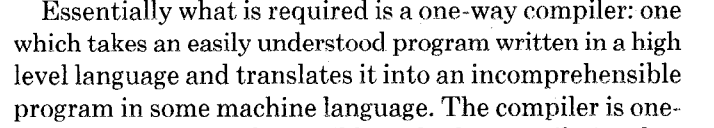 Gentry-Lewko-Waters’14
Gentry-Lewko-Sahai-Waters’14
[Speaker Notes: Robustness to errors and tampering]
Crypto and New Sources of Hardness
PUBLIC KEY ENCRYPTION
Discrete Logarithms.
Hardness of Factoring.
Diffie-Hellman
IDENTITY-BASED ENCRYPTION
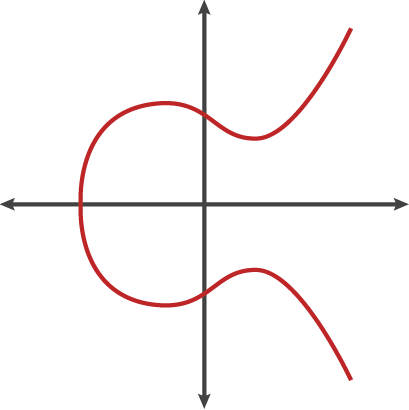 Elliptic Curves and Bilinear Maps.
[Joux, Boneh-Franklin]
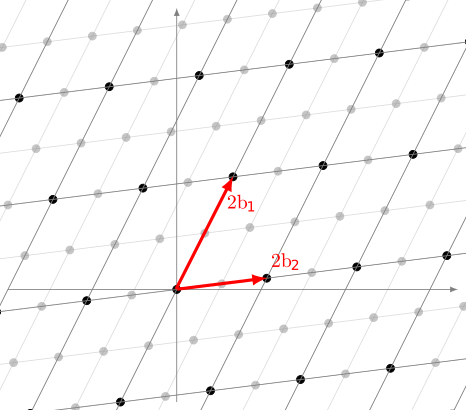 FULLY HOMOMORPHIC ENCRYPTION
Integer Lattices.
[Gentry, Brakerski-V]
INDISTINGUISHABILITY OBFUSCATION
?
[Speaker Notes: Weak? Strong?]
Constructing Program Obfuscators
UPSHOT: We now have candidate constructions secure against all known attacks + generalizations, but no absolute proofs of security.
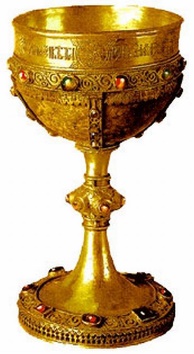 …
[Garg-Gentry-Halevi-Raykova-Sahai-Waters’13]
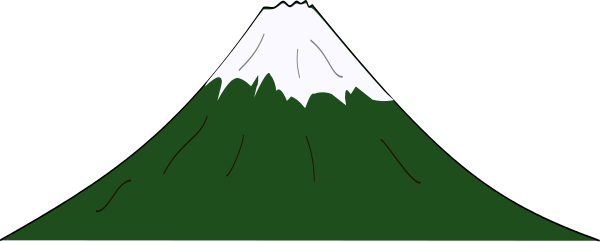 Fix,
Break,
Fix,
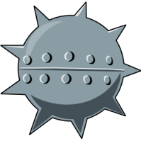 Break,
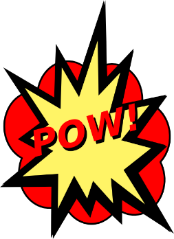 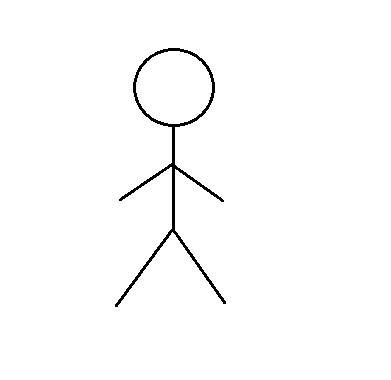 OBFUSCATION
[Speaker Notes: We’ve figured out a lot, but there are way more questions than answers]
Constructing Program Obfuscators
THEOREM 1:
If token-based obfuscation exists,
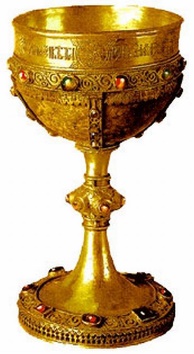 THEOREM [BITANSKY-V’15, ANANTH-JAIN’15]
so does indistinguishability obf.
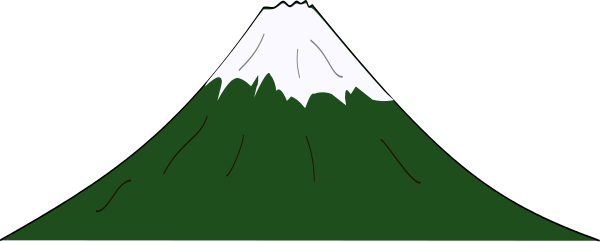 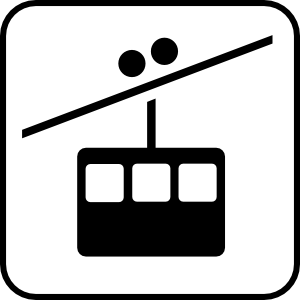 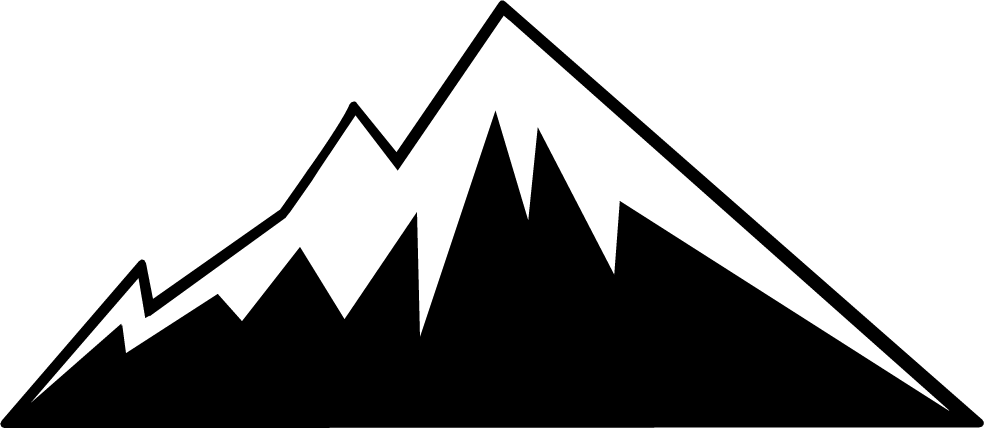 OBFUSCATION
TOKEN-BASED OBF.[Goldwasser-Kalai-Popa-V-Zeldovich’13]
[Speaker Notes: Weak? Strong?]
Constructing Program Obfuscators
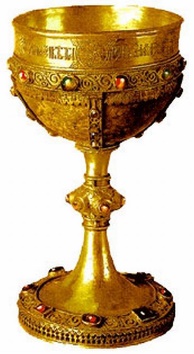 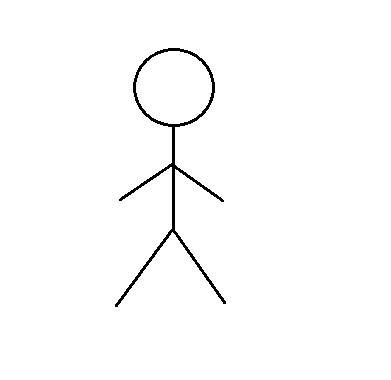 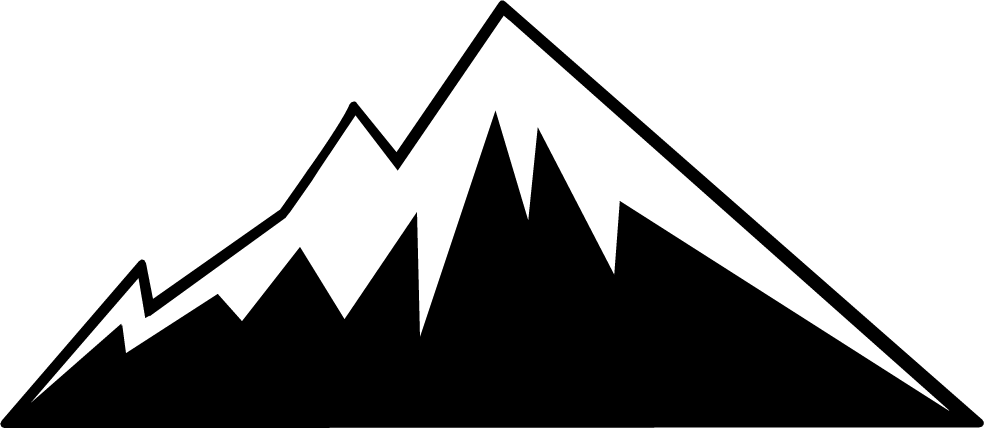 “2-LINEAR MAPS”
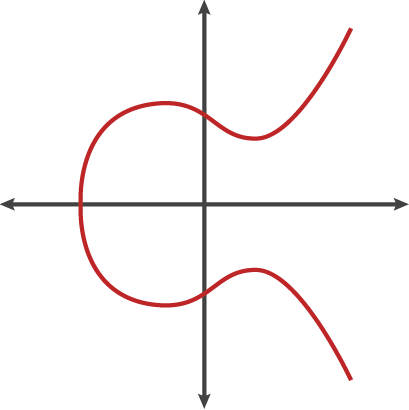 TOKEN-BASED OBF.
[Speaker Notes: Weak? Strong?]
1, 2- and 3-Linear Maps
1-Linear Map:
Need Group G where
BUT
Diffie-Hellman
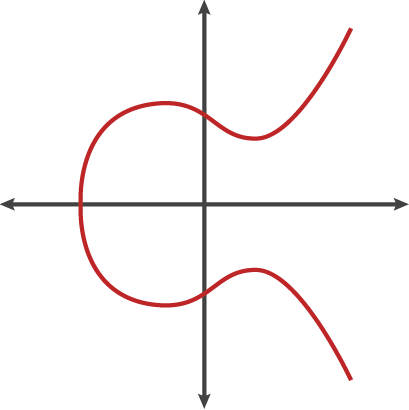 2-Linear Map:
Need Groups G, G’ where
BUT
[Joux, Boneh-Franklin]
3-Linear Map:
Need Groups G, G’ where
?
BUT
See [Huang’18] for a candidate
[Speaker Notes: Weak? Strong?]
Constructing Program Obfuscators
THEOREM 2 [Lin-V’16, Lin’17, Ananth-Sahai’17, Lin-Tessaro’17]
If 3-linear maps exist*, so does token-based obf.,
and therefore, indistinguishability obf.
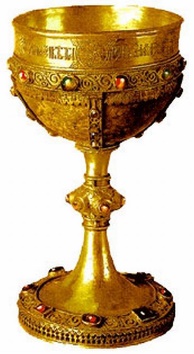 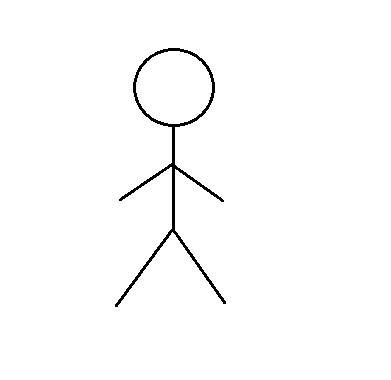 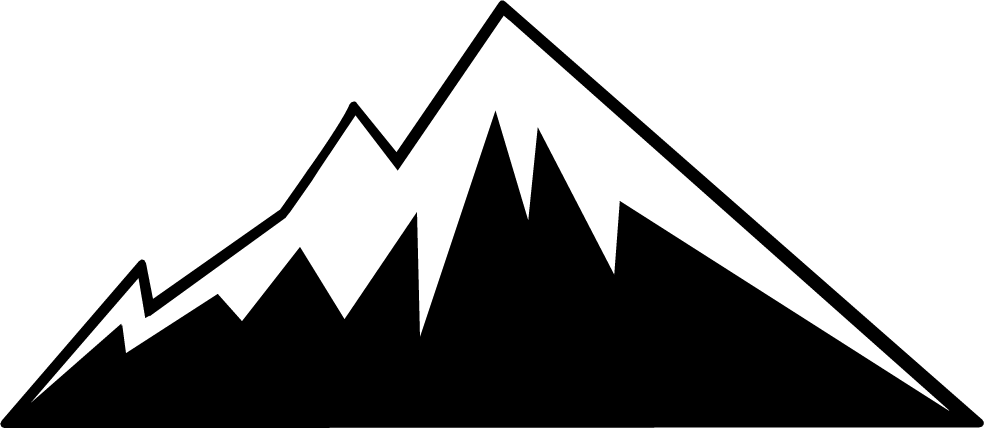 “3-LINEAR MAPS”
“2-LINEAR MAPS”
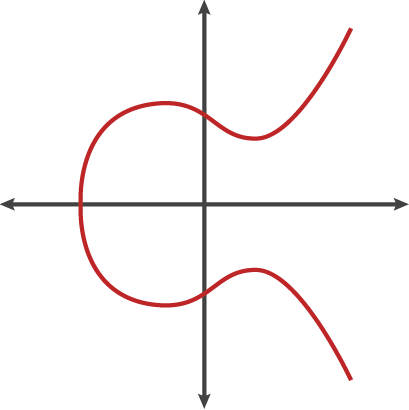 TOKEN-BASED OBF.
[Speaker Notes: Weak? Strong?]
Constructing Program Obfuscators: Summary
3. THEOREM [LIN 16-V FOCS 16]
2. THEOREM [BITANSKY-V 15, ANANTH-JAIN 15]
1. DEFINITION[GOLDWASSER-KALAI-POPA-V-ZELDOVICH 13]
If token-based circuit obfuscation exists,
If 3-linear maps exist, so does token-based circuit obf (and thus IO).
WEAKER OBJECT: TOKEN-BASED OBFUSCATION
so does circuit obfuscation.
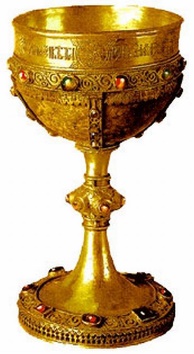 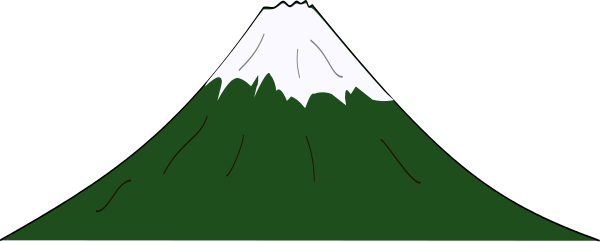 OBFUSCATION
[Speaker Notes: Theorem 4.  RAM machines are the closest theoretical model we have to C programs. We show that if you have a circuit obfuscation scheme (a compiler that takes circuits and transforms them into obfuscated circuits), then you can create a RAM obfuscation scheme out of it (a compiler that takes C programs and transforms them into obfuscated C programs).

This seems like a much harder task as an adversary can observe not just the state of the (obfuscated) RAM machine and the obfuscated state machine computation but also all memory access patterns and the contents of memory.]
+ "Local PRG"
3-Linear Maps
CONSTRUCTION OUTLINE
IO for P
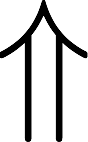 [Bitansky-V15, Ananth-Jain’15, 
Ananth-Jain-Sahai’16, Lin-Pass-Seth-Telang’16]
Token-based Obfuscation for P
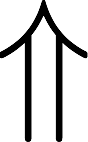 [Lin16, Lin-V16, Lin17, Ananth-Sahai’17, 
Lin-Tessaro’17]
Token-based Obfuscation for NC0
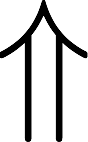 [Lin16, Lin-V16, Lin17, Ananth-Sahai’17, 
Lin-Tessaro’17]
[Speaker Notes: Robustness to errors and tampering]
Token-Based Obfuscation
Obfuscation
(TBO)
x
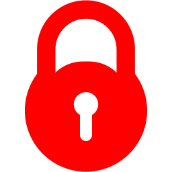 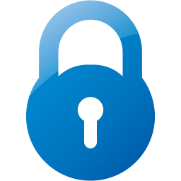 P
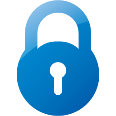 P
P(x)
P
P(x)
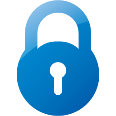 x
P(y)
y
GOOD NEWS:TBO-- achieved!
from standard crypto
assumptions.**[Goldwasser-Kalai-Popa-V-Zeldovich’13]
[Speaker Notes: In token-based obfuscation,  I take a program/circuit and TBO-obfuscate it (blue lock) with a secret key and keep the secret key to myself. A TBO-obfuscated program is useless by itself. To execute it on an input x, you need a small string (called a “token”). Generating the token for x requires the secret key. 

Canonical application [Microsoft’s dream] Microsoft writes a piece of software. They TBO-obfuscate it and sell it to you. Whenever you want to execute the program, you have to contact Microsoft and obtain a token.   This way, Microsoft can charge for a “pay-per-use” model.

Nevertheless, this is weaker than obfuscation because in (real) obfuscation, you can obfuscate a program and sell it and you don’t have to be online at all afterwards.]
From Token-Based to Obfuscation
[Bitansky-V 15, Ananth-Jain 15]
KEY IDEA: Self-Replicating Programs (Tokens)
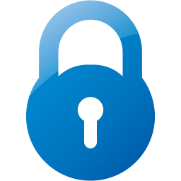 Careful: (Token) SIZE Matters!
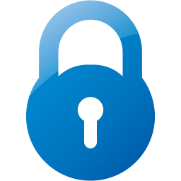 ON INPUT x: Return Tok(SK,x0), Tok(SK,x1);
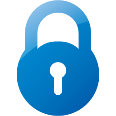 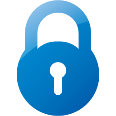 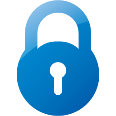 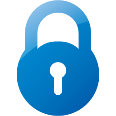 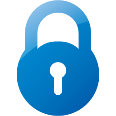 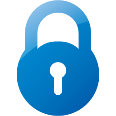 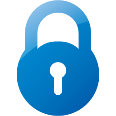 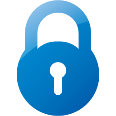 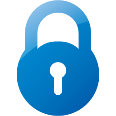 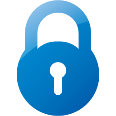 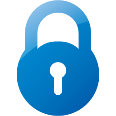 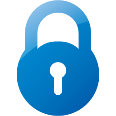 C
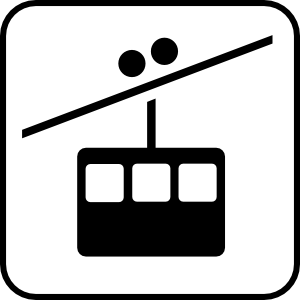 000
001
010
110
111
00
01
10
11
0
1
ε
…
[Speaker Notes: If I have the token for the empty string \epsilon and the TBO-obfuscated code for the token-generation program and the TBO obfuscation of the circuit C that I care about, I am done. This is real obfuscation. 

Why? To compute C on input 000000, do the following:
Use token for epsilon and the TBO-obfuscation of the token-generation program to create token for 0 and token for 1. 
Continue doing this, create token for 00 and 01
…. Create token for 000 and 001…
…. Create token for 000000
Now use token for 000000 and TBO-obfuscation of C to get C(000000).Can do this for any x, not just 000000, so we can compute C on any input x. Done!    (except one has to keep track of sizes of the the tokens)]
From Token-Based to Obfuscation
KEY IDEA: Self-Replicating Programs (Tokens)
Careful: Token SIZE Matters!
[Goldwasser-Kalai-Popa-V-Zeldovich’13] uses standard crypto assumptions (Learning with Errors). However, their token size doubles every level of the tree!
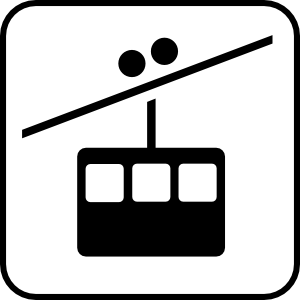 [Speaker Notes: Weak? Strong?]
+ Local PRG
3-Linear Maps
CONSTRUCTION OUTLINE
IO for P
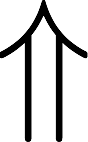 [Bitansky-V15, Ananth-Jain’15, 
Ananth-Jain-Sahai’16, Lin-Pass-Seth-Telang’16]
Token-based Obfuscation for P
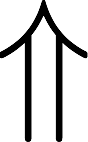 [Lin16, Lin-V16, Lin17, Ananth-Sahai’17, 
Lin-Tessaro’17]
Token-based Obfuscation for NC0
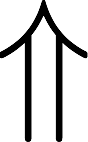 [Lin16, Lin-V16, Lin17, Ananth-Sahai’17, 
Lin-Tessaro’17]
[Speaker Notes: Robustness to errors and tampering]
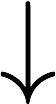 Local Pseudorandom Generators [Goldreich’00]
n: input length (in bits)
m: output length (in bits)
L: locality
            the PRG
Specified by:
a) a sequence of m L-tuples H1,…,Hm and
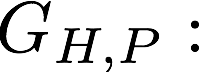 b) a predicate P: {0,1}L → {0,1}.
Input: n bits
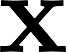 Output: m bits
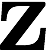 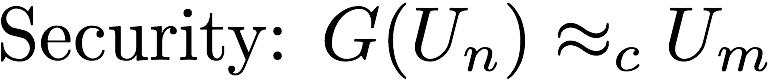 [Speaker Notes: Corresponding assumption for theorem 1 unbroken.
In fact, there is some evidence supporting it.]
Token-based Obf: From NC0 to P
Lemma:  If there exists a TBO for degree-L functions and there exists a locality-L PRG, then TBO for P (and thus, IO) exists.
“Proof”: Similar to bootstrapping obfuscation
Use Randomized encodings for P.		[Applebaum-Ishai-Kushilevitz’00, Yao’86]
No need for a PRF. Instead, use a local PRG
Benefit: Can start from TBO for NC0 (instead of NC1).
[Speaker Notes: Curiosity:   GLSW showed poly(\secp) levels  (ref TA2 implementation) 
We know 2 levels (elliptic curves)
Do we need such large levels?    Where is the barrier?
Rachel – No!  O(1) suffices* – with a complex assumption   (did Rachel need composite?)
Here:  O(1) suffices but with a simple assumption (SXDH) prime order  using a generalized Graded encoding assumption, with inst from set and graph

Efficiency: ref TA2 and connect levels to efficiency

Generality:  set and graph]
+ Local PRG
3-Linear Maps
CONSTRUCTION OUTLINE
IO for P
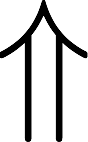 [Bitansky-V15, Ananth-Jain’15, 
Ananth-Jain-Sahai’16, Lin-Pass-Seth-Telang’16]
Token-based Obfuscation for P
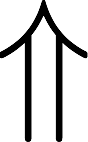 [Lin16, Lin-V16, Lin17, Ananth-Sahai’17, 
Lin-Tessaro’17]
Token-based Obfuscation for NC0
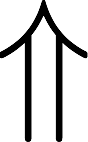 [Lin16, Lin-V16, Lin17, Ananth-Sahai’17, 
Lin-Tessaro’17]
[Speaker Notes: Robustness to errors and tampering]
Token-Based Obfuscation for NC0:A Caricature
Lemma:  For any constant L, there exists a TBO for degree-L functions (in particular, NC0) assuming L-linear maps exist.
Sketch:
Given secret key, want to compute degree-L functions “in the exponent”.
Prior works show that O(L)-linear maps are sufficient.
Lin-Tessaro show that L-linear maps are sufficient.
[Speaker Notes: Curiosity:   GLSW showed poly(\secp) levels  (ref TA2 implementation) 
We know 2 levels (elliptic curves)
Do we need such large levels?    Where is the barrier?
Rachel – No!  O(1) suffices* – with a complex assumption   (did Rachel need composite?)
Here:  O(1) suffices but with a simple assumption (SXDH) prime order  using a generalized Graded encoding assumption, with inst from set and graph

Efficiency: ref TA2 and connect levels to efficiency

Generality:  set and graph]
Theorem:  There exists an IO scheme, assuming:
Attack [Mossel, Shpilka, Trevisan 2003]: There is no polynomial stretch PRG of locality 4.
Lin’s Theorem
a) L-linear maps with the SXDH assumption
b) Locality L PRGs with any polynomial stretch (and subexponential security)
Therefore, this construction gets stuck at 5-linear maps.
[Lin, CRYPTO 2017]
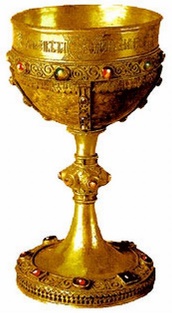 ?
[Speaker Notes: Robustness to errors and tampering]
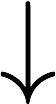 (L,q)-Blockwise Local PRGs [Lin-Tessaro’17]
Input: n “blocks”
n: input length (in blocks)
m: output length (in bits)
L: locality
q: alphabet size
             the PRG
Specified by:
Output: m bits
a) a sequence of m L-tuples H1,…,Hm and
b) a predicate P: [q]L → {0,1}.
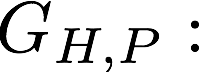 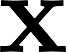 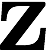 **(We could additionally have different predicates Pi for each output bit. We focus on the single predicate case in this talk.)
[Speaker Notes: Corresponding assumption for theorem 1 unbroken.
In fact, there is some evidence supporting it.]
b) Blockwise-Locality L PRGs with polynomial stretch (and subexponential security)
Case L = 3:  There exists an IO scheme, assuming:
Generalizing: The Lin-Tessaro Theorem
a) 3-linear maps; and
b) “Blockwise 3-local” PRGs expanding         blocks to                bits
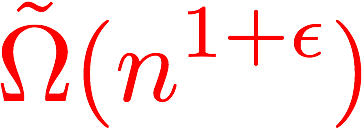 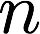 Theorem (informal):  There exists an IO scheme, assuming:
with sub-exponential security.
a) L-linear maps (with the SXDH assumption); and
[Lin and Tessaro, CRYPTO 2017]
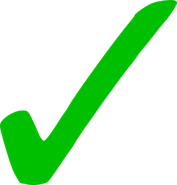 [Speaker Notes: Corresponding assumption for theorem 1 unbroken.
In fact, there is some evidence supporting it.]
b) Blockwise-Locality L PRGs with polynomial stretch (and subexponential security)
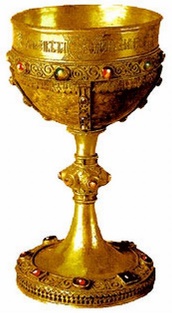 ?
Case L = 2:  There exists an IO scheme, assuming:
Generalizing: The Lin-Tessaro Theorem
a) Bilinear maps; and
b) “(2,q)-blockwise local” PRGs expanding        blocks to                 bits
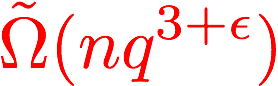 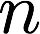 Theorem (informal):  There exists an IO scheme, assuming:
with sub-exponential security.
a) L-linear maps (with the SXDH assumption); and
[Lin and Tessaro, CRYPTO 2017]
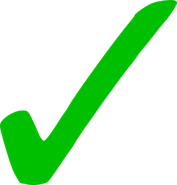 [Speaker Notes: Corresponding assumption for theorem 1 unbroken.
In fact, there is some evidence supporting it.]
Case L = 2:  There exists an IO scheme, assuming:
a) Bilinear maps with the SXDH assumption; and
b) “(2,q)-blockwise local” PRGs expanding        blocks to                 bits
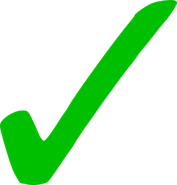 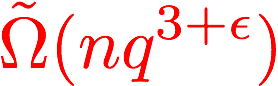 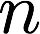 with sub-exponential security.
Polynomial Time Attacks on Blockwise 2-local PRGs
[Lombardi-V’17, Barak-Brakerski-Komargodski-Kothari’17]
Therefore, the [LT17] construction gets stuck at 3-linear maps.
[Speaker Notes: Connection to Two-source extractors]
TUTORIAL OUTLINE
of IO
Part 2. APPLICATIONS
Part 1. DEFINITIONS
of program obfuscation
a. Crypto Applications
a. Virtual Black-Box OBF
b. A Complexity Application
b. Indistinguishability OBF (IO)
c. Bootstrapping Theorems
Part 3. CONSTRUCTIONS
Part 4. DE-IO-IZATION
of IO from simpler objects
Remove the need for IO in applications.
Theorem: If 3-linear maps exist, so does IO.
e.g., Traitor Tracing (on Wed)
DE-IO-IZATION:
Under Standard Crypto Assumptions alone:
Remove the need for IO
Two-round MPC
PPAD Hardness
Public-key
Encryption
“Pure” FHE
Time-lock Puzzles
One-way Functions
Succinct RE
Deniable Encryption
Constrained PRFs
Non-interactive
Key Exchange
Correlation-intractable fns
Functional 
Encryption
Traitor Tracing
NIWI
Software Watermarking
IO
Compact Token-basedObfuscation
[Speaker Notes: Hardness to useful hardness
IO gymnastics]
“IO-Inspired” Results
IO-based Constructions teach us new techniques.
(quite often, non-black-box techniques)
(Anonymous) ID-based Encryption from 1-linear maps.
(Previously, required 2-linear maps.)
[Garg-Dottling’17, ‘18, Brakerski-Lombardi-Segev-V.’18]
2-round Multiparty Computation from OT.
(Previously, required IO or learning with errors.)
[Garg-Srinivasan‘18, Benhamouda-Lin’18]
SUMMARY
of IO
Part 2. APPLICATIONS
Part 1. DEFINITIONS
of program obfuscation
a. Crypto Applications
a. Virtual Black-Box OBF
b. A Complexity Application
b. Indistinguishability OBF (IO)
c. Bootstrapping Theorems
Part 3. CONSTRUCTIONS
Part 4. DE-IO-IZATION
of IO from simpler objects
Remove the need for IO in applications.
Theorem: If 3-linear maps exist, so does IO.
e.g., Traitor Tracing (on Wed)
Thank you!
The Quest Continues…
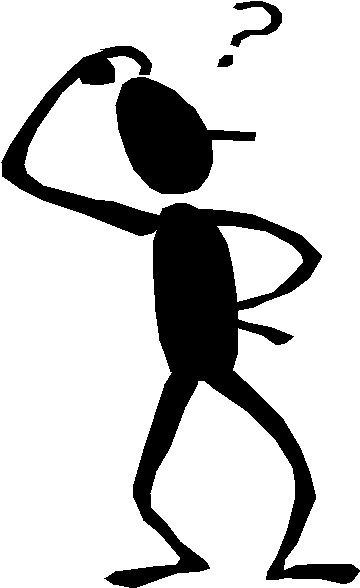 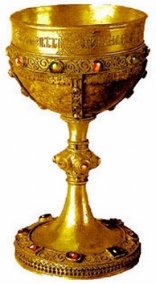 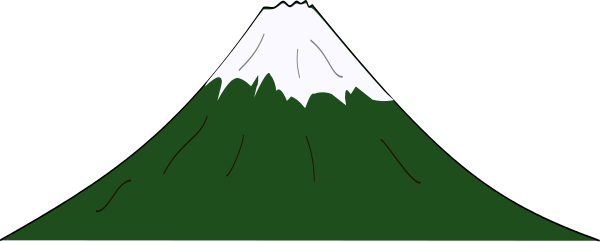 PROGRAMOBFUSCATION
[Speaker Notes: Weak? Strong?]
Constrained PRFs from IO
THEOREM [Boneh-Zhandry’14]If IO and OWF exist, so do constrained PRFs.
[Speaker Notes: Hardness to useful hardness
IO gymnastics]
Constrained PRFs from Learning with Errors
THEOREM [Brakerski-V.’15, Canetti-Chen’17, Brakerski-Tsabary-V-Wee’17]Constrained PRFs exist assuming (subexp.) LWE.
[Speaker Notes: Hardness to useful hardness
IO gymnastics]
MANY OTHER RESULTS:
Obfuscating simple programs
Obfuscation with the aid of secure hardware
Achieving applications without obfuscation
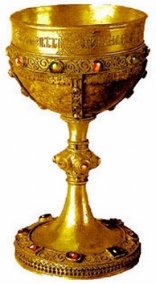 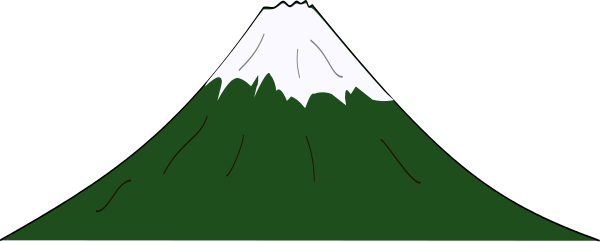 INDISTINGUISHABILITYOBFUSCATION
[Speaker Notes: Weak? Strong?]
Functional Encryption
[Sahai-Waters’05, Boneh-Sahai-Waters’12]
Given encryption of string x
and secret key for function f
Thou shalt be able to compute f(x),
but nothing else.
[Speaker Notes: Curiosity:   GLSW showed poly(\secp) levels  (ref TA2 implementation) 
We know 2 levels (elliptic curves)
Do we need such large levels?    Where is the barrier?
Rachel – No!  O(1) suffices* – with a complex assumption   (did Rachel need composite?)
Here:  O(1) suffices but with a simple assumption (SXDH) prime order  using a generalized Graded encoding assumption, with inst from set and graph

Efficiency: ref TA2 and connect levels to efficiency

Generality:  set and graph]
Lemma 2:  If there exists a functional encryption for degree-L functions and there exists a locality-L PRG, then functional encryption for NC1 (and thus, IO) exists.
From NC0 to NC1 (Lemma 2)
“Proof”:
Use AIK Randomized encodings for NC1.		[Applebaum-Ishai-Kushilevitz’04]
[Speaker Notes: Curiosity:   GLSW showed poly(\secp) levels  (ref TA2 implementation) 
We know 2 levels (elliptic curves)
Do we need such large levels?    Where is the barrier?
Rachel – No!  O(1) suffices* – with a complex assumption   (did Rachel need composite?)
Here:  O(1) suffices but with a simple assumption (SXDH) prime order  using a generalized Graded encoding assumption, with inst from set and graph

Efficiency: ref TA2 and connect levels to efficiency

Generality:  set and graph]
Theorem:  There exists an IO scheme, assuming:
Connection between Local PRGs and IO
a) L-linear maps with the SXDH assumption
[Lin’16, Lin-V’16, Lin’17, Ananth-Sahai’17]
b) Locality L PRGs with any polynomial stretch (and subexponential security)
c) Subexponentially secure Learning with Errors (ignored from now on)
[Lin, CRYPTO 2017]
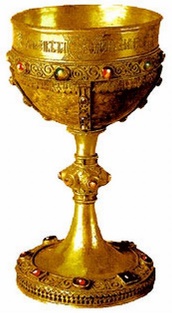 ?
[Speaker Notes: Robustness to errors and tampering]
Lemma 2:  If there exists a functional encryption for degree-L functions and there exists a locality-L PRG, then functional encryption for NC1 (and thus, IO) exists.
Lemma 1:  For any constant L, there exists a functional encryption for degree-L functions (in particular, NC0) assuming L-linear maps exist.
Connection between Local PRGs and IO
[Lin’16, Lin-V’16, Lin’17, Ananth-Sahai’17]
Lin’s Theorem = Lemma 1 + Lemma 2
[Speaker Notes: Robustness to errors and tampering]